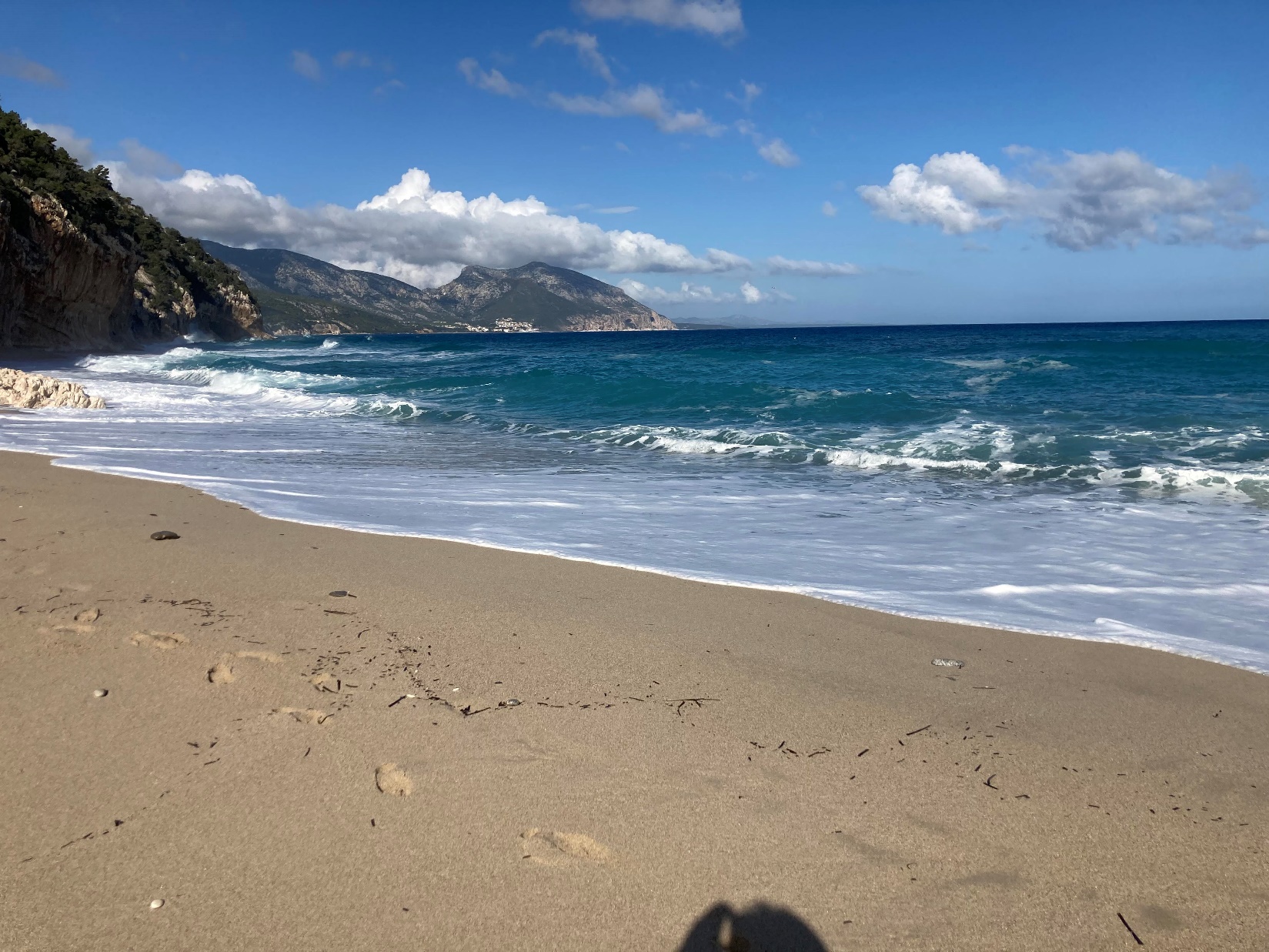 Einstein Telescope
Site Preparation Board workshop 8-11 November 2021, Nuoro (I)
Workshop goals (not exclusive)
    
Foster (also social) contacts between site exploration teams
Share experience: good/bad practice, hard-/software, tenders,    
Impact of site characteristics on civil engineeringImpact of site characteristics on Einstein Telescope sensitivity
Which characteristics? 
Agree on specifications – Timeline?
Quantify the characteristics – Timeline?
[how do we score sites?]  
Other site aspects:
legal, planology, socio-economic, debris, sustainability,  
relevant in view
of ET’s 
EU Preparatory Phase Proposal
Agenda
Mon 08/11:  9-13 Sardinia Geology, Long and Short term measurements
Mon 08/11: 15-19 EMR Geology, Long and Short term measurements
Tue 09/11: 9-13 Civil Engineering, layouts, prospects
Tue 09/11: 15-19 Hands-on session
Wed. 10/11:   9-13: Newtonian Noise Studies
Wed. 10/11: 14-22: Social events
Thu. 11/11: 9-13: Site Parameter Discussion
Thu. 11/11: 15-16:30: Summary and Final Conclusion
Logistics Info
Coffee breaks at the bar Nobel 26
Lunches will be served upstairs 
Wifi Connection: 
Network: EXME     password: 88184418
Social Events: 
Geological excursion of the Sos Enattos site / Short visit to a Winery
Visit to the Sos Enattos mine and Social Dinner   
Poster Session:
Wed. at the Mine Museum (Sos Enattos)
Thu. morning